Background
Computer uses its primary memory (RAM) for storing the instructions of a program, as well as the values of the variables that are associated with it.
RAM is a sequential collection of storage cells or memory locations.
Each cell or location, commonly known as a byte, has a unique number called memory address.
The memory address is a positive integer starting from 0 to the last address depending on the memory size.
Example: A computer having 2GB memory size has memory addresses from 0 to 2*1024*1024*1024 (=2,147,483,648).
1
Background…
Every variable used in a C program is assigned a space in memory.
When a variable is declared, it tells the computer, the data type of the variable and name of the variable.
Now, according to the data type of the variable, the required memory locations are reserved for the variable.
For example: char reserves one byte, int reserves two bytes, float reserves four bytes, etc
2
#include <stdio.h>
#include <conio.h>
void main()
{
int a=100;
clrscr();
printf("\n The value of a is:%d", a);
printf("\n The address of a is:%u", &a);
getch();
}
Here, &a denotes address of variable a. Since a is an int type variable, it takes 2 bytes of memory. The memory address given by &a is the starting address (or base address) of variable a (another memory address is base address+1). The conversion character used for displaying the address of variable a is %u, because memory address is always an unsigned integer.
//& => address of
3
Analyze the output…
void main()
{
int a=10, b=5;
float c=10.5;
char  d='L';
clrscr();
printf("\n The base address of a is:%u", &a);
printf("\n The base address of b is:%u", &b);
printf("\n The base address of c is:%u", &c);
printf("\n The base address of d is:%u", &d);
getch();
}
4
The & operator
The operator & (called “address of”) immediately preceding a variable returns the base address of the variable associated with it in memory.
The & operator can be used only with a simple variable or an array element.
The following are illegal:
&5000		(pointing at constants)
int a[100];							&a		(pointing at array names)
&(x + y)	(pointing at expressions)
	If a is an array, then expressions such as &a[0] and &a[i+3] are valid and represent the addresses of 0th and (i+3)th elements of a.
5
Pointer
Memory addresses are numbers.
So, these numbers (memory addresses) can be assigned to a variable.
Such variables that hold memory addresses are called pointers.
“A pointer is a variable that contains an address which is a location of another variable in memory”
6
Pointer…
Let an integer variable a be defined as:
		int a = 10;
This statement instructs the computer to locate 2 bytes in memory for the integer variable a and put the value 10 in it. Let the base address of a be 5000.
Let p be a pointer variable (till we don’t know how to declare a pointer variable), thus p also has some address, let it be 6000.
Let the address of a is assigned to p as:
		p = &a;
Now value of p becomes 5000.
7
Pointer…
Variable			Value			Address

	a							5000



	p							6000
10
5000
8
Pointer…
As we can see, the value of the variable p is the address of the variable a, so the value of a can be accessed by using the value of p (by doing something).
We can say that the variable p “points to” the variable a.
Hence, p gets the name pointer.
9
Pointer declaration
Like any other variable in C, a pointer variable must also be declared with some data type before using it in our program.
The data type in which a pointer variable is declared and the data type of the variable whose address it will hold (or point) must be same.
What this means is that an int pointer can hold the address of an int variable only, a float pointer can hold the address of a float variable only and so on.
So pointer should be declared with the data type of the variable whose address it will be holding (pointing).
10
Pointer declaration…
Syntax:		data_type *pointer_name;
	This declaration tells the compiler three things about the variable pointer_name:
The asterisk (*) tells that the variable pointer_name is a pointer  variable
pointer_name  needs a memory location
pointer_name points to a variable of type data_type (i.e. pointer_name holds the address of type data_type) (i.e. data_type refers to the data type of the variable being pointed to by pointer_name and not the type of the value of the pointer)
11
Pointer declaration…
Example:
		int *p;
This signifies that p is a pointer variable and it can store the address of an integer variable (The address of float variable cannot be stored in it).

Valid Example			Invalid Example
	int *p;				int *p;
	int num;				float num;
	p=&num;				p=&num; /*compiler may 							not detect*/
12
Pointer initialization
Once a pointer variable has been declared, it can be made to point to a variable using an assignment statement such as:
		pointer_name = &variable_name;
	which causes the pointer_name to point to variable_name.
Example:		int *p, num;
				p=&num;
Here, p contains address of num (or p points to num). This is called pointer initialization.
Note: Before a pointer is initialized, it should not be used.
13
Pointer initialization…
Note:
int *ptr;
	ptr=5000;		//wrong
int  x, *ptr=&x;	//correct
int  *ptr=&x, x;	//wrong
14
#include <stdio.h>
#include <conio.h>
void main()
{
int  x=10,*p=&x;
clrscr();
printf("\n The address of x is:%u", &x);
printf("\n The address of x (value of p or address pointed by p) is:%u", p);
printf("\n The value of x is:%d", x);
printf("\n The value of x (value pointed by p)is:%u", *p);
printf("\n The address of p is:%u", &p);
getch();
}
15
The * (star or asterisk) operator
When * is used with variable declaration before a variable’s name, it becomes a pointer variable, not a normal variable. E.g. int *p;
When * is used in front of pointer variable, it indirectly references the value at that address stored in the pointer. In this case * is also called indirection or dereference operator.
Also as we already know * is used as a multiplication operator too.
Compiler is programmed to use the * operator according to the context.
16
Changing value by using pointer
void main()
{
int  x=10,*p=&x;
clrscr();
printf("\n Value of x:%d", x);
printf("\n\n\n");
*p=25;/* This statement puts the value 25 at address pointed by p*/
printf(“ Value of x:%d", x);
getch();
}
17
Also note this…
void main()
{
int x=10;
clrscr();
printf("Value of x=%d",x);
printf("\nAddress of x=%u",&x);
printf("\nValue of x=%d",*(&x));
getch();
}

/*We may think as if * and & operators cancel out each other*/
18
void pointer
A void pointer can point to any data type like int, float, etc.
However, the pointed data has to be dereferenced using explicit type casting or assignment statement.
Example is on coming slides:
19
void main()
{
int x=10;
float y=10.5;
void *vp;
clrscr();
vp=&x;
printf("Value of x:%d", *((int *)vp));
vp=&y;
printf("\nValue of y:%f", *((float *)vp));
getch();
}
20
void main()
{
int x;
float y;
void *vp = &x;          /* vp points to x */
clrscr();
*(int *)vp = 10;
printf("Value of x:%d",x);
vp = &y;              /* vp points to y */
*(float *)vp = 10.5;
printf("\nValue of y:%f",y);
getch();
}
21
NULL pointer
A null pointer is a special pointer value that points nowhere or nothing.
The predefined constant NULL in stdio.h is used to define null pointer.
Example:
	#define NULL 0
	void main()
	{
	int *ptr=NULL;	//double/float/char/void *ptr=NULL
	clrscr();
	if(ptr==NULL)
	printf("Change NULL to 1 and there will be warnings!!!");
	getch();
	}
22
Pointer to Pointer (Double Pointer)
Generally, pointer holds memory address of a variable so that it points to “value at that address”. 
What if that variable is itself another pointer???
We have a pointer that contains another pointer’s address.
Pointer to pointer points to another pointer and this later pointer points to value at its address.
23
void main()
{
int x=10;
int *p;
int **q;	//double pointer
clrscr();
p=&x;
printf("Value of x=%d",x);
printf("\nAddress of x=%u",&x);
printf("\nValue of x=%d",*p);
printf("\nAddress of x (or value of p)=%u",p);
printf("\nAddress of p=%u",&p);
q=&p;
printf("\nValue of x=%d",**q);
printf("\nAddress of x=%u",*q);
printf("\nAddress of p=%u",q);
getch();
}
24
Anatomy of the program
Here, q is a double pointer since it contains address of p which in turn contains address of x.
So, to refer to variable x using pointer p, dereference it once i.e. *p. (Think like multiplying by * on both sides of the relation p=&x by *, so that *p=*(&x)=x since * and & cancel out each other and therefore *p=>x)
Also, to refer to variable x using pointer q, dereference it twice i.e. **q as there are two levels of indirection. (Think like multiplying the relation q=&p by * on both sides, so that *q=*(&p)=p=&x, again multiply by * so that **q=*(&x)=x)
25
Figurative Anatomy
Variable		Value			Address

	x			   10			5000
						  ?
	p		          5000(&x)		6000
						  ?
	q			6000(&p)		7000
26
void main()
{
int x=10;
int *p;
int **q;
int ***r;
clrscr();
p=&x;
q=&p;
r=&q;
printf("\n Value of x=%d", x);
printf("\n Value of x=%d", *p);
printf("\n Value of x=%d", **q);
printf("\n Value of x=%d", ***r);
getch();
}
27
Array of pointers
A pointer variable always contains an address of a variable.
So, an array of pointers is actually an array of memory addresses of different variables.
Syntax:	data_type *pointer_name[size];
Example:	int *p[5];
This declares an array of 5 pointers, each of which contains the address of an integer.
The first pointer is p[0] or *p and the fifth pointer is p[4] or *p+4.
28
void main()
{
int a=1,b=2,c=3,d=4,e=5;
int *p[5];
int i;
clrscr();
p[0]=&a;
p[1]=&b;
p[2]=&c;
p[3]=&d;
p[4]=&e;
for(i=0;i<5;i++)
   printf("\np[%d]=%d",i,*p[i]);
getch();
}
void main()
{
int a[5]={1,2,3,4,5};
int *p[5];
int i;
clrscr();
for(i=0;i<5;i++)
	{
	p[i]=&a[i];
	printf("\np[%d]=%d",i,*p[i]);
	}
getch();
}
≡
29
Relation between 1-D array and pointer
Array name by itself is an address or pointer which points to the first or 0th element of the array (called base address).
Thus if a is a 1-D array, then address of first array element can be expressed as either &a[0] or simply a.
Similarly address of second array element can be written as either &a[1] or a+1 and so on.
=> &a[i] = a + i
Also value of first array element can be expressed as either a[0] or simply *a and value of second array element can be expressed as either a[1] or *(a+1) and so on.
=> a[i] = *(a + i)
30
void main()
{
int a[5]={10,20,5,7,30};
int i;
clrscr();
printf("\n Array elements\t\t Value\t\t Address\n");
for(i=0;i<5;i++)
printf("a[%d]\t\t\t%d\t\t%u\n", i, a[i], &a[i]);
printf("----------------------------------------------");
printf("\n Array elements\t\t Value\t\t Address\n");
for(i=0;i<5;i++)
printf("a[%d]\t\t\t%d\t\t%u\n", i, *(a+i), a+i);
getch();
}
31
Pointer and 2-D Array
A 2-D array is a matrix (having rows and columns) and stored row-wise in memory.
E.g.	
		int a[3][4]={{1,2,3,4},{5,6,7,8},{9,10,11,12}}; 
	is stored row-wise in memory as:


      
    a[0][0]     a[0][1]     a[0][2]    a[0][3]      a[1][0]     a[1][1]     a[1][2]      a[1][3]    a[2][0]    a[2][1]     a[2][2]     a[2][3]
32
Pointer and 2-D Array…
This 2-D array can be thought as a collection of 1-D array of rows as follows:
   

   
	Row 0


		                      a[0][0]        a[0][1]         a[0][2]       a[0][3] 



	Row 1


		                       a[1][0]        a[1][1]          a[1][2]         a[1][3]


	Row 2


                 	                        a[2][0]       a[2][1]       a[2][2]        a[2][3]
33
Pointer and 2-D Array…
The array name by itself is an address or pointer that points to the first row (first column element or 00th element) of the 2-D array (called base address).
Thus if a is a 2-D array, then address of first row (first column element) can be expressed as either &a[0][0] or simply a.
Similarly address of second row (first column element) can be expressed as &a[1][0] or a+1 and so on.
Thus whenever we increment the base address by 1, we get starting address of next row.
34
Pointer and 2-D Array…
So up to now, we have got the starting addresses of the rows of the matrix.
But how to traverse a row……….???
How compiler actually works?????????
35
Pointer and 2-D Array…
The declaration
		 int a[3][4]={{1,2,3,4},{5,6,7,8},{9,10,11,12}};
	is manipulated by the compiler in the form
		data_type (*ptr_variable)[size2];
	so that the 2-D array becomes
		int (*a)[4]={{1,2,3,4},{5,6,7,8},{9,10,11,12}}; 
Here, a is a pointer to a group of contiguous 1-D 4-element integer arrays (not an array of pointers).
Thus a points to the first 4-element array, which is actually the first row of the 2-D array.
Similarly, a+1 points to the second 4-element array, which is actually the second row of the 2-D array and so on.
36
Pointer and 2-D Array…
To traverse a particular row by address, we need a pointer to the first element of each row, so that incrementing the pointer by 1, gives the address of the next value in the same row. 	
That is, if a is the address of first row then pointer to traverse the first row is *a, so that first row second column element is *a+1.
Again, if a+1 is the address of second row, then pointer to traverse the second row is *(a+1), so that second row second column element is *(a+1)+1.
37
Pointer and 2-D Array…
Illustration
a

			   *a                *a+1              *a+2               *a+3
			             (First 1-D Array or First Row)
	        
	        a+1

			 *(a+1)         *(a+1)+1
			                         (Second 1-D Array or Second Row)


	       a+2

			  *(a+2)        *(a+2)+1                         *(a+2)+3
				(Third 1-D Array or Third Row)
38
Pointer and 2-D Array…
In general,
Address of ith row and jth column
		=> &a[i][j]=*(a + i)+j
Also value at ith row and jth column
		=> a[i][j] = *(*(a + i)+j)

Note the difference between the array of N pointers *p[N] and the 2-D array (*p)[N] (Here, parentheses are compulsory.). In *p[N], (*p+i) denotes the address of (i+1)th element of the array of pointers whereas (*p+i) is address of the ith column of the first row in 2-D array.
39
//2-D Array and Pointer
void main()
{
int a[3][4]={1,2,3,4,5,6,7,8,9,10,11,12};
int i, j;
clrscr();
printf("\n Array Element\t Value\t\t Address\n");
for(i=0;i<3;i++)
	for(j=0;j<4;j++)
	  printf("a[%d][%d]\t\t %d\t\t %u \n", i, j, a[i][j], &a[i][j]);
printf("......................................");
printf("\n Array Element\t Value\t\t Address");
for(i=0;i<3;i++)
	for(j=0;j<4;j++)
	  printf("\na[%d][%d]\t\t%d\t\t%u", i ,j, *(*(a+i)+j), *(a+i)+j);
printf("\n\n %u", *(a+1)+1);
getch();
}
40
//Program to add two m*n matrices using pointer
#define m 2
#define n 3
void main()
{
int  (*a)[n], (*b)[n], (*sum)[n], i, j;
clrscr();
printf("Input first matrix elements of order %d*%d:\n", m, n);
for(i=0;i<m;i++)
	{
	for(j=0;j<n;j++)
		scanf("%d",*(a+i)+j);
	}

printf("\n The first matrix is:\n");
for(i=0;i<m;i++)
	{
	for(j=0;j<n;j++)
		printf(" %d\t",*(*(a+i)+j));
	printf("\n");
	}
41
printf("Input second of order %d*%d:\n", m, n);
for(i=0;i<m;i++)
	{
	for(j=0;j<n;j++)
		scanf("%d",*(b+i)+j);
	}

printf("\n The second matrix is:\n");
for(i=0;i<m;i++)
   {
	for(j=0;j<n;j++)
	{
	printf(" %d\t",*(*(b+i)+j));
	}
	printf("\n");
   }
42
printf("\n The sum of the matrices is:\n");
for(i=0;i<m;i++)
	{
	for(j=0;j<n;j++)
		{
		*(*(sum+i)+j)=*(*(a+i)+j)+*(*(b+i)+j);
		printf("\t%d",*(*(sum+i)+j));
		}
		printf("\n");
	}
getch();
}
43
Pointer operations(arithmetic)
Consider the following declarations:
		int  a, b;	//ordinary integer variables
		float  c;	//ordinary float variable
		int  *p1, *p2;	//integer pointers
		float  *f;	//float pointer
A pointer variable can be assigned the address of an ordinary variable. E.g. p1=&a;	f=&c;
The content of one pointer variable can be assigned to another pointer variable provided they point to same data type. E.g.	p1=p2;		f = p1;
44
Pointer operations…
Integer data can be added to or subtracted from pointer variables. E.g. p1+1; gives an address which is two bytes (1 memory block for integer data) beyond the address pointed by integer pointer p1.
		void main()
		        {
			int *p, x;
			p=&x;
			clrscr();
			printf("Enter x:\t");
			scanf("%d", p);
			printf("\n The value of x is %d\n",*p);
			printf("\n Address of x:%u\n", p);
			printf("p+1=%u\n",p+1);
			printf("p-5=%u\n",p-5);
			getch();
		       }
45
What happens?????
void main()
{
float *f, x;
int i;
f=&x;
clrscr();
printf("Enter x:\t");
scanf("%f", f);
printf("\n The value of x is %f\n",*f);
printf("\n Address of x:%u\n", f);
for(i=0;i<5;i++)
	printf("%u\t", f++);
getch();
}
46
Pointer operations…
One pointer can be subtracted from other pointer provided they point to elements of the same array (or both point to same data type).
		void main()
		{
		float a[]={1,2,3,4,5};
		float *f1,*f2;
		f1=a;			//f1 = &a[0];
		f2=a+3;
		clrscr();
		printf("%d\n",f2-f1);
		printf("%d\n",f1-f2);
		printf(“%f \t %f”, *f1, *f2);
		getch();
		}
	/* The difference between the two pointers gives the numeric difference of number of memory blocks of its type to reach the second pointer. The negative sign indicates that the second memory block is to the right of the first pointer. */
47
Pointer operations…
Two pointer variables can be compared provided both pointers point to objects of the same data type.
		void main()
		{
		float a=10.5, b=10.5;
		float *f1,*f2;
		f1=&a;
		f2=&b;
			if(f1<f2)
			       printf("%u is less than %u",f1,f2);
			if(f1>f2)
			       printf("%u is greater than %u",f1,f2);
			if(f1==f2)
			       printf("\n Impossible!!!");
		printf("\n %d", f1-f2);
		}
48
Pointer operations…
An integer value cannot be directly assigned to a pointer. E.g.	int  *p;
				p=65100;	//wrong
Two pointer variables cannot be added or multiplied together (irrespective of their data types).
			int  a, b, *p1, *p2;
			p1=&a;	p2=&b;
						p1+p2;	  //Invalid
						p1*p2;  //Invalid
49
Pointer operations…
A pointer variable cannot be multiplied by a constant. E.g. 	p1*2;	//is invalid
		void main()
			{
			int a=10;
			int *p1;
			p1=&a;
			clrscr();
			printf("%u",p1*2);
			getch();
			}
50
What is the output???
void main()
{
char *p;
clrscr();
printf("%d %d", sizeof(*p), sizeof(p));
getch();
}
51
Passing pointer to a function
Also called passing by address…………
52
Passing by Address
When addresses of actual arguments are passed to the function as arguments (instead of values of actual arguments), it is known as passing by address.
Here, the address of each actual argument is copied into corresponding formal argument of the function definition.
In this case, the formal arguments must be of type pointers to hold the addresses.
Note: The values contained in addresses of the actual arguments in the calling function are changed, if they are changed in the called function.
53
#include <stdio.h>
#include <conio.h>
void swap(int *, int *);
void main()
{
int a=50, b=100;
clrscr();
printf("\n Before swap function call: a=%d and b=%d", a, b);
swap(&a, &b);
printf("\n After swap function call: a=%d and b=%d", a, b);
getch();
}
		void swap(int *x, int *y)
		{
		int temp;
		temp=*x;
		*x=*y;
		*y=temp;
		printf("\n Values within swap: x=%d and y=%d", *x, *y);
		}
54
/*Program to convert lowercase letter into uppercase using call by reference*/ 
	void lowerTOupper(char *);
	void main()
	{
	char lower;
	clrscr();
	printf("Input lower-case character:\t");
	scanf("%c", &lower);
	lowerTOupper(&lower);
	printf("\n The equivalent upper-case character is:%c", lower);
	getch();
	}
		void lowerTOupper(char *c)
		{
		if(*c>=97 && *c<=122)
			*c=*c-32;
		}
55
String and Pointer
The string name is itself a pointer that points to the first character of the string.
So the string name can be used to access and manipulate the characters of the string.
E.g. 		char name[19]=“Damodar Basyal”;
Here, name points to the character L. So that successive addresses of the string are obtained by incrementing name by 1.
=> &name[i] = name + i
=> name[i] = *(name + i)
56
String and Pointer…
Also when the string is printed using the string name as a pointer to the first character, it starts to print the pointer character and then successive characters until the end of the string is encountered.
Thus, 
			printf(“%s”, name); 
	prints the whole string Damodar Basyal
	while 
			printf(“%s”, name+1); 
	prints ok Prakash Pandey
57
void main()
{
char name[19]=“Damodar Basyal";
int i;
clrscr();
printf("String Element\t Address\n");
printf("........................\n");
for(i=0;i<19;i++)
	printf("name[%d]=%c \t %u\n", i, name[i], &name[i]);

printf("\n String Element\t Address\n");
printf("........................\n");
for(i=0;i<19;i++)
	printf("name[%d]=%c \t %u\n", i,*(name + i), name + i);

printf("%s \t %s \t %s\n", name, name+1, name+2, name+3);
getch();
}
58
Array of Pointers to Strings
A pointer variable always contains an address. Thus, if we construct an array of pointers it would contain a number of addresses.
Consider an example:
char *names[]=  {"jump","walk","red","green","talk","move","look","feel"};
	In this declaration, names[] is an array of pointers. It contains base address of respective names. That is, the base address of “jump” is stored in names[0], base address of “walk” is stored in names[1] and so on.
	Advantage of using array of pointers to strings rather than 2-D array of strings is the saving of memory space. The same declaration can be done using 2-D array of strings as:
char string[8][6]={"jump","walk","red","green","talk","move","look","feel"};
Takes 40 bytes
Takes 48 bytes
59
void main()
{
char *names[]=  {"jump", "walk", "red", "green", "talk", "move", "look", "feel"};
int i, j;
char *temp;
clrscr();
for(i=0;i<7;i++)
	{
	for(j=i+1;j<8;j++)
		{
		if(strcmp(names[i],names[j])>0)
			{
			temp=names[i];
			names[i]=names[j];
			names[j]=temp;
			}
		}
	}
printf("\n Sorted List:\n");
for(i=0;i<8;i++)
	puts(names[i]);
getch();
}
60
Dynamic Memory Allocation(DMA)
The process of allocating and freeing memory at run time (or execution time) is called dynamic memory allocation.
Problem with Arrays:
C requires the no. of elements in an array to be specified at compile time.
It is difficult to know the exact size of the array in advance (prior to execution).
If the size needed at run time is small than the specified size, then we have wastage of memory space.
If the size needed at run time is greater than the specified size, we will have shortage of memory space.
Solution:		DMA
61
Memory Allocation/Management Functions
For allocating and freeing memory during program execution, C has provided four library functions viz. malloc(), calloc(), free() and realloc() called memory management functions.
62
Memory Allocation Process
The conceptual view of storage of a C program in memory is shown below:
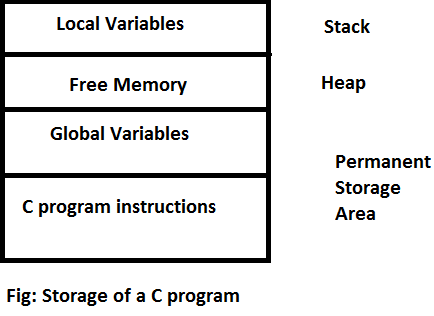 63
Memory Allocation Process
The program instructions and global and static variables are stored in a region known as permanent storage area and the local variables are stored in another area called stack.
The memory space that is located between these two regions is available for dynamic memory allocation during execution of the program.
This free memory region is called the heap.
The size of the heap keeps changing when program is executed due to creation and death of variables that are local to functions and blocks.
Thus, it is possible to encounter memory overflow during dynamic memory allocation process.
In such situations, the memory allocation functions return a NULL pointer (when they fail to locate enough memory requested).
64
malloc()
It allocates requested size of bytes and returns a pointer to the first byte of the allocated space.
Syntax:
		p=(data_type *)malloc(size_of_block);
Here, p is a pointer of type data_type. The malloc() returns a pointer to the first byte to an area of memory with size size_of_block.
E.g.
		x=(int*)malloc(100*sizeof(int));
		x=(int *)malloc(200);
This statement allocates a memory space equivalent to 100 times the size of an integer (100*2B=200B) and the address of the first byte is assigned to the pointer x of type int.
65
Write a function that takes 1-D array of n numbers and sort the elements in ascending order. Use dynamic memory allocation.
66
void sort(float *, int);
void main()
{
float  *f;
int  n, i;
clrscr();
printf("\n Enter number of elements in your array:");
scanf("%d", &n);
f=(float *)malloc(n*sizeof(float));
printf("\n Enter the %d array elements:\t", n);
for(i=0;i<n; i++)
	scanf("%f", f + i);
printf("\n The unsorted list of array elements and their addresses are:\t");
for(i=0;i<n; i++)
	printf("\n %f \t\t %u", *(f + i), f + i);
sort(f, n);
printf("\n The sorted list of array elements and their addresses are:\t");
for(i=0;i<n; i++)
	printf("\n %f \t\t %u", *(f + i), f + i);
getch();
}
67
void sort(float *g, int n)
{
int i, j;
float temp;
for(i=0;i<n-1;i++)
	{
	for(j=i+1;j<n; j++)
		{
		if(*(g + i)>*(g + j))
			{
			temp=*(g + i);
			*(g + i)=*(g + j);
			*(g + j)=temp;
			}
		}
	}
}
68
calloc()
Unlike malloc(), calloc() accepts two arguments: no_of_blocks and size_of_each_block so that calloc() can allocate memory for an array of elements.
All bytes allocated using calloc() are initialized to zero and a pointer to the first byte is returned.
Syntax:
	p=(data_type *)calloc(no_of_blocks, size_of_each_block);
E.g.		x=(int *)calloc(5, 100*sizeof(int));
This statement allocates 5 contiguous blocks of size 200B for each block, i.e. we can store 5 arrays, each of 100 integer elements.
69
void main()
{
int n, i;
int *num;
clrscr();
printf("Enter no. of elements in your array:");
scanf("%d", &n);
num=(int *)calloc(n, sizeof(int));
printf("\nEnter %d integers:",n);
for(i=0;i<n;i++)
	scanf("%d", num+i);
printf("\n Array element \t\t Address");
for(i=0;i<n;i++)
	printf("\nnum[%d]=%d\t\t %u",i,*(num+i),num+i);

getch();
}
70
/*Program to read an array of integers using dynamic memory allocation and display the maximum and minimum value*/
void minmax(int *, int);
void main()
{
int n, i;
int *num;
clrscr();
printf("Enter no. of elements in your array:");
scanf("%d", &n);
num=(int *)calloc(n, sizeof(int));
printf("\nEnter %d integers:",n);
for(i=0;i<n;i++)
scanf("%d", num+i);
minmax(num, n);
getch();
}
71
void minmax(int *no, int n)
{
int i;
int min, max;
max=*no;
min=*no;
for(i=0;i<n; i++)
	{
	if(max<*(no + i))
		max=*(no + i);
	if(min>*(no + i))
		min=*(no + i);
	}
printf("\n The maximum number is:%d", max);
printf("\n The minimum number is:%d", min);
}
72
realloc()
It is used to modify the size of the previously allocated space.
When the size of previously allocated memory space is not enough or when the size of previously allocated memory space is larger than needed, we need to use the realloc() function.
Syntax:	If original allocation has been done as:
				p=(data_type *)malloc(size);
			then reallocation is done as:
				p=(data_type *)realloc(p, new_size);
	This statement allocates a new memory space of size new_size, and returns a pointer to the first byte of this new memory space to pointer variable p.
8/9/2012
73
void main()
{
char *name;
int i;
clrscr();
name=(char *)malloc(4);

strcpy(name, "BBA");
printf("Name=%s", name);
printf("\n String character \t\t Address");
for(i=0;i<4;i++)
	printf("\n\t%c \t\t\t %u",*(name+i),name+i);
name=(char *)malloc(35);
strcpy(name, "Bachelor in Information Management");
printf("\n\n Name=%s", name);
printf("\n String character \t\t Address");
for(i=0;i<35;i++)
	printf("\n\t%c \t\t\t %u",*(name+i),name+i);
getch();
}
74
free()
It frees previously allocated memory space by malloc(), calloc(), or realloc() function.
Syntax:	free(pointer_name);
75
#include <stdio.h>
void main()
{
int *a,n;
int i;
clrscr();
printf("\nEnter the no. of array elements:\t");
scanf("%d",&n);
a=(int *)malloc(n*sizeof(int));
printf("\nInput array elements:\t");
for(i=0;i<n;i++)
	scanf("%d",a+i);
printf("\nThe array elements are:\t");
for(i=0;i<n;i++)
	printf("\n%d",*(a+i));
free(a);
a=NULL;
printf("\nThe array elements are:\t");
for(i=0;i<n;i++)
	printf("\n%d",*(a+i));
getch();
}
76
Pointers to Functions
A function, like a variable, has an address location in the memory.
A pointer to a function contains the address of that function in memory.
Note: The function name itself is actually the starting address in memory of the code that performs the function’s task.
A pointer to a function can be declared as:
	Syntax:	data_type	(*fptr)();
	This tells the compiler that fptr is a pointer to a function which returns data_type value.
77
Pointers to Functions…
We can make a function pointer to point to a specific function by simply assigning the name of the function to the pointer.
E.g.		double mul(int, int);
			double (*fptr)();
			fptr=mul;
Here, fptr is declared as a pointer to a function that points to the function mul.
To call the function mul, we can use the pointer fptr with a list of parameters as:	(*fptr)(a,b);	
	which is equivalent to:		mul(a,b);
78
Pointers to Functions…
Note: The parentheses around *fptr are necessary.
	A statement such as: 		
			data_type *fptr();
 	declares fptr as a function returning a pointer to data_type.
79
Functions returning pointers
A function can return a single value by its name or return multiple values through pointer parameters.
Since pointers are a data type in C, we can force a function to return a pointer to the calling function.
80
int * larger(int *,int *);
void main()
{
int a=100,b=50;
int *p;
clrscr();
p=larger(&a,&b);  //function call
printf("%d",*p);
getch();
}

int *larger(int *x,int *y)
{
if(*x>*y)
	return (x);  //address of a
else
	return (y);  //address of b
}

Note: The address returned must be the address of a variable in the calling function. It is an error to return a pointer to a local variable in the called function.
81
//Function pointer illustration
double mul(int, int);
void main()
{
int a,b;
double (*fptr)();
double multiply;
clrscr();
printf("\nEnter values of a and b:\t");
scanf("%d %d",&a,&b);
fptr=mul;
multiply=(*fptr)(a,b);
printf("\nMultiplication:%lf",multiply);
getch();
}

double mul(int x,int y)
{
double product;
product = x*y;
return product;
}
82
Function Pointer as Function Argument
#include <stdio.h>
#include <conio.h>
#include <math.h>
#define PI 3.1415926
double y(double);
double table(double (*f)(),double, double, double);
double cos(double);
void main()
{
clrscr();
printf("Table of y(x)=2*x*x-x+1\n");
table(y,0.0,2.0,0.5);
printf("\nTable of cos(x)\n");
table(cos,0.0,PI,0.5);
getch();
}

double table(double (*f)(),double min, double max, double step) //f=y
{
double a,value;
for(a=min;a<=max;a+=step)
	{
	value=(*f)(a);        //y(a)
	printf("%5.2f %10.4f\n", a, value);
	}
return 0;
}

double y(double x)
{
return (2*x*x-x+1);
}
So function pointers can point to
 different functions at different times
83
Applications of Pointer
Pointers use in our program, increases the overall execution speed of that program, since they refer to addresses. 
Pointers provide a way to return multiple values from a called function to the calling function by using call by reference.
Pointers provide an alternative way to access individual array elements.
Pointer is used for allocating memory at runtime (i.e. for dynamic memory allocation) so that use of memory can be optimized.
Pointers are used to create complex data structures such as linked lists, trees, graphs, etc.
84
Problem
Write a function that accepts a string and a character. The function should look for the first occurrence of the character in the string and return a pointer to that location.
85
char* fun(char [],char *);
void main()
{
char string[20],character;
char *pointer;
clrscr();
printf("\n Enter string:");
gets(string);
printf("\n Enter character:");
scanf("%c", &character);
pointer=fun(string, &character);
printf("\n Character=%c Address=%u",*pointer, pointer);
getch();
}
char *fun(char str[],char *c)
{
int i;
for(i=0;str[i]!='\0';i++)
	{
	if(str[i]==*c)        //if(*(str+i)==*c)
		{
		printf("\n Character found");
		break;
		}
	}
return &str[i];  //return (str+i);
}
86
ProblemWhat is the output???
int main()
{
char *ppp="programming language";
char **p=&ppp;
int pp;
clrscr();
printf("\n %s AND %s", *p, ppp);			//p=&ppp
pp=strlen(*p);
printf("\n%4d\t%4d\t%4d\t%4d\t%4d\t", pp--,pp,++pp, pp++,--pp);
if(strcmp("abandon", "abandonment")<=0)
	pp=10;
printf("Value of pp=%d", pp);
getch();
return;
}
87
Leftovers
strdup(): (String Duplicate)
This is a string related library function defined via <string.h> header file.
This function copies one string into a newly created memory location.
Syntax: 	char * strdup(string);
Thus the strdup() function takes a string as an argument, (allocates space by calling malloc implicitly to copy the string) and after copying returns a pointer to a character that is the address of the first character in the newly created memory location.
88
#include <string.h>
void main()
{
char str[20]="Nanda Kishor Ray";
char *dup_str;
int i;
clrscr();
dup_str=strdup(str);
for(i=0;i<strlen(str);i++)
printf("\nstr[%d]=%u",i,&str[i]);
printf("\nstr=%u",&str);

for(i=0;i<strlen(str);i++)
printf("\ndup_str[%d]=%u",i,&dup_str[i]);
printf("\n&dup_str=%u,dup_str=%u",&dup_str,dup_str);

printf("\nsize of dup_str=%d",sizeof(dup_str));

printf("\nstr contains:%s",str);
printf("\ndup_str contains:%s",dup_str);
free(dup_str);
getch();
}
89
Memory related functions
The following function are defined via <mem.h>.
memset()
memcpy()
memmove()

memset() : This function is used to set the first n bytes of the array s to the character c. The function prototype is:
		void *memset(void *s, int c, int n);
	Return value: Returns the string.
	Note: Although c is of type int, it is treated as a type char. In other words, only the low-order byte is used, thus we can specify values of c only in the range 0 to 255 for unsigned string s.
90
#include <mem.h>
#include <string.h>
#include <stdio.h>
void main()
{
char a[]="Hello World";
int i;
clrscr();
printf("Before memset:%s", a);
printf("After memset:%s\n", memset(a,'*',10));
for(i=0;i<12;i++)
	printf("%d ",a[i]);
getch();
}
91
What is the output???Why???
void main()
{
unsigned int a[3]={1,2,3};
int i;
clrscr();
memset(a,5,3);
for(i=0;i<3;i++)
	printf("%u ",a[i]);
getch();
}
92
Explanation
int takes 2 bytes. So, int a[3]; acquires 6 bytes of memory.
a[0] is stored in memory as (low-order byte first):


Similary a[1] is stored in memory as:


Also a[2] is stored in memory as:
93
Explanation…
memset(a,5,3); sets the first 3 bytes of the array a to 5.
Thus a[0] becomes 0000 0101 0000 0101.
Similarly a[1] becomes 0000 0101 0000 0000.
But a[2] is unchanged 0000 0011 0000 0000.
When the array elements are displayed using printf() statement, the data are read out in the opposite order of byte storage.
Thus a[0]=1285, a[1]=5 and a[2]=3.
94
Memory related functions…
memcpy() : The function memcpy() copies a memory block of n bytes from source to destination. This function doesn’t care about the type of data being copied i.e. it just makes an exact byte-for-byte copy. The function prototype is:
		void *memcpy(void *dest, void *src, int count);
	Here, the arguments dest and src point to the destination and source memory blocks. The argument count specifies the number of bytes to be copied. The return value is dest. 
	Note: If src and dest overlap, the memcpy() function may not work properly i.e. some of the data in src might be overwritten before being copied.
95
void main()
{
char a[10]="Prakash", b[10],c[10];
int i;
clrscr();
memset(b,'x',10);
printf("\nThe values of b blocks:\n");
for(i=0;i<10;i++)
	printf("%c\t",*(b+i));
memcpy(c,a,10);
printf("\nThe values of c blocks:\n");
for(i=0;i<10;i++)
	printf("%c\t",*(c+i));
memset(b,5,9);
memcpy(c,b,10);
printf("\nThe new values of c blocks:\n");
for(i=0;i<10;i++)
	printf("%d\t",*(c+i));
getch();
}
96
Memory related functions…
memmove() : The function memmove() is same as memcpy(), copying a specified number of bytes from one memory block to another. It is better than memcpy() function because it can handle overlapping memory blocks properly. The function prototype is:
	void *memmove(void *dest, void *src, int count);
	Here, the arguments dest and src point to the destination and source memory blocks, and count specifies the number of bytes to be copied. The return value is dest. 
	Note: If the blocks overlap, this function ensures that the source data in the overlapped region is copied before being overwritten.
97
void main()
{
char a[10]="Prakash", b[10];
int i;
clrscr();
memmove(b,a,10);
printf("\n The values of b blocks:\n");
for(i=0;i<10;i++)
	printf("%c\t",*(b+i));
getch();
}
98
How to read complex C declarations???
The golden rule
	Start at the variable name (or innermost construct if no identifier is present). Look right without jumping over a right parenthesis; say what you see. Look left again without jumping over a parenthesis; say what you see. Jump out a level of parentheses if any. Look right; say what you see. Look left; say what you see. Continue in this manner until you say the variable type or return type.
99
Example:
 int a;                 	
	Starting at a , you look right and find nothing. You look left and find the type int , so that you say “a is an integer”.
int a[N];  -- Say “a is an N-element array of type int”.
int *a[N];         	 
	Start at a . Look right, say array of size N. Look left and say pointer. Look right and see nothing. Look left and say int. All together you say a is an array of size N pointers to int (or a is an array of N pointers to int).
int (*a)[N];   	        
The parentheses change the order just like in an expression. When you look right after a , you see the right parenthesis, which you cannot jump over until you look left. Hence, you would say a is a pointer to an array of N ints.
100
int foo();	
Start at foo and look right. You see () so say function. You look left and see int. Say “foo is a function returning int”.
int *foo(); -- Say “foo is a function returning a pointer to int”.
int (*foo)();
Start at foo and see nothing to the right because of right parentheses. So, to the left, you say pointer. Then to the right outside you see function. Then left you see int . So you say “foo is a pointer to a function returning int”.
101
int (*a[N])();   -- Say “a is an array of N pointers to functions returning int”.
int (*a[N])(int); -- Say “a is an array of N pointers to functions that each take an int as an argument and return int”. 
int *(*a[N])(int);  -- Say “a is an array of N pointers to functions that each take an int as an argument and return a pointer to an int”.
int (*(*a)[N])(); -- Say “a is a pointer to an array of N pointers to functions returning integers.”
102
Summary
int *ptr_to_int;
int *func_returning_ptr_to_int();
int (*ptr_to_func_returning_int)();
int (*array_of_ptr_to_func_returning_int[])();
int (*(*ptr_to_an_array_of_ptr_to_func_returning_int)[])();
103